ANTES
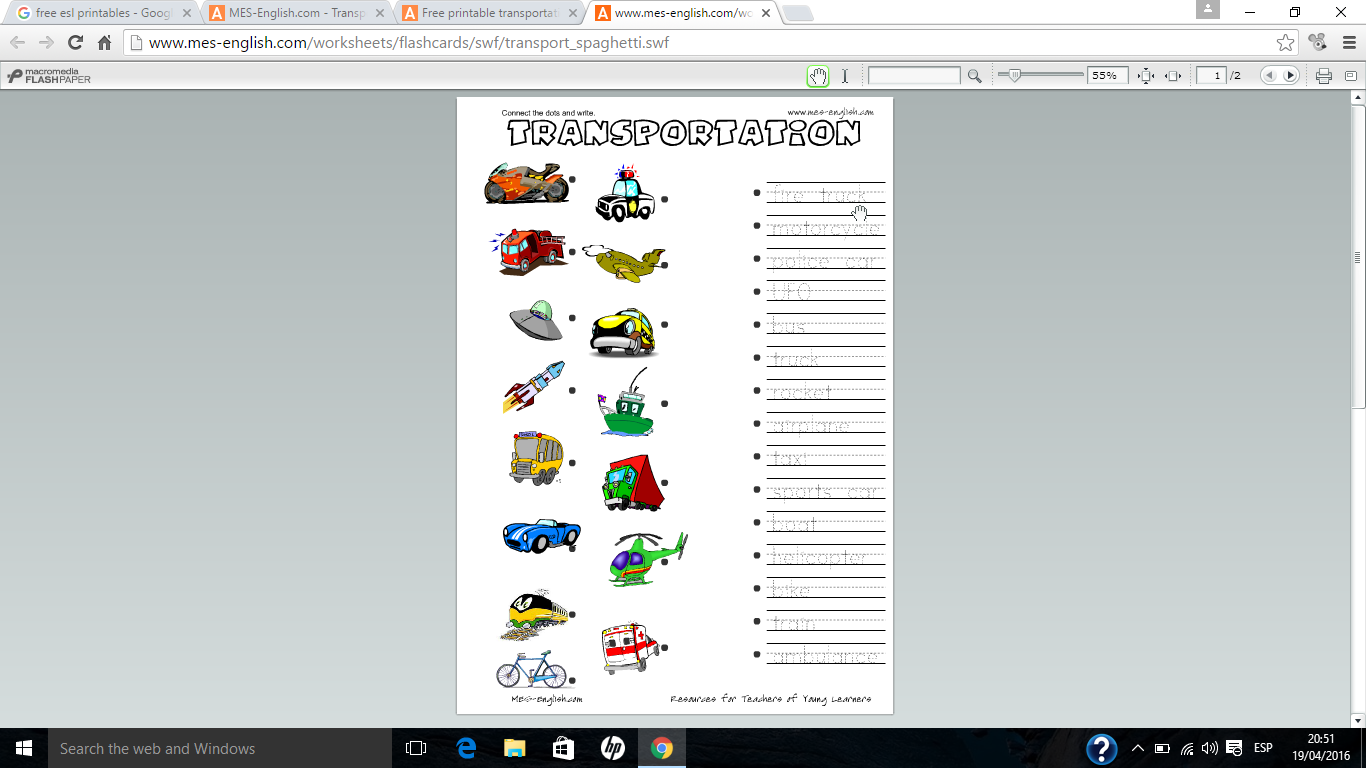 Los medios de transporte
1.
2.
3.
4.
5.
6.
7.
8.
9.
10.
11.
12.
13.
14.
15.
PUNTUACIÓN   /15
DESPUES
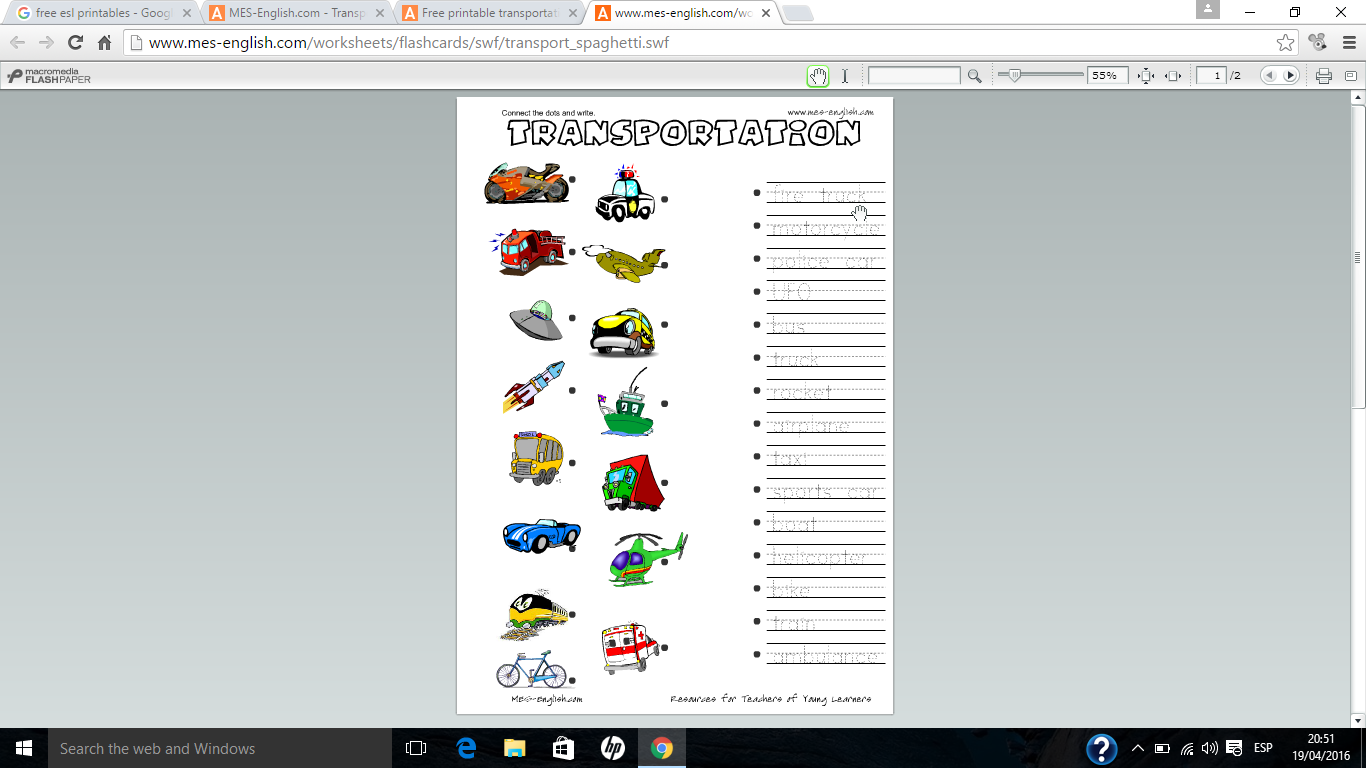 Los medios de transporte
1.
2.
3.
4.
5.
6.
7.
8.
9.
10.
11.
12.
13.
14.
15.
PUNTUACIÓN   /15
a fire truck, a police car, an ambulance, a taxi, a truck, a motorcycle, a bus, a train, a bike, an airplane, a helicopter, a tank, a boat, a submarine, a rocket, a UFO, a jeep, a sports car, a van
ANTES
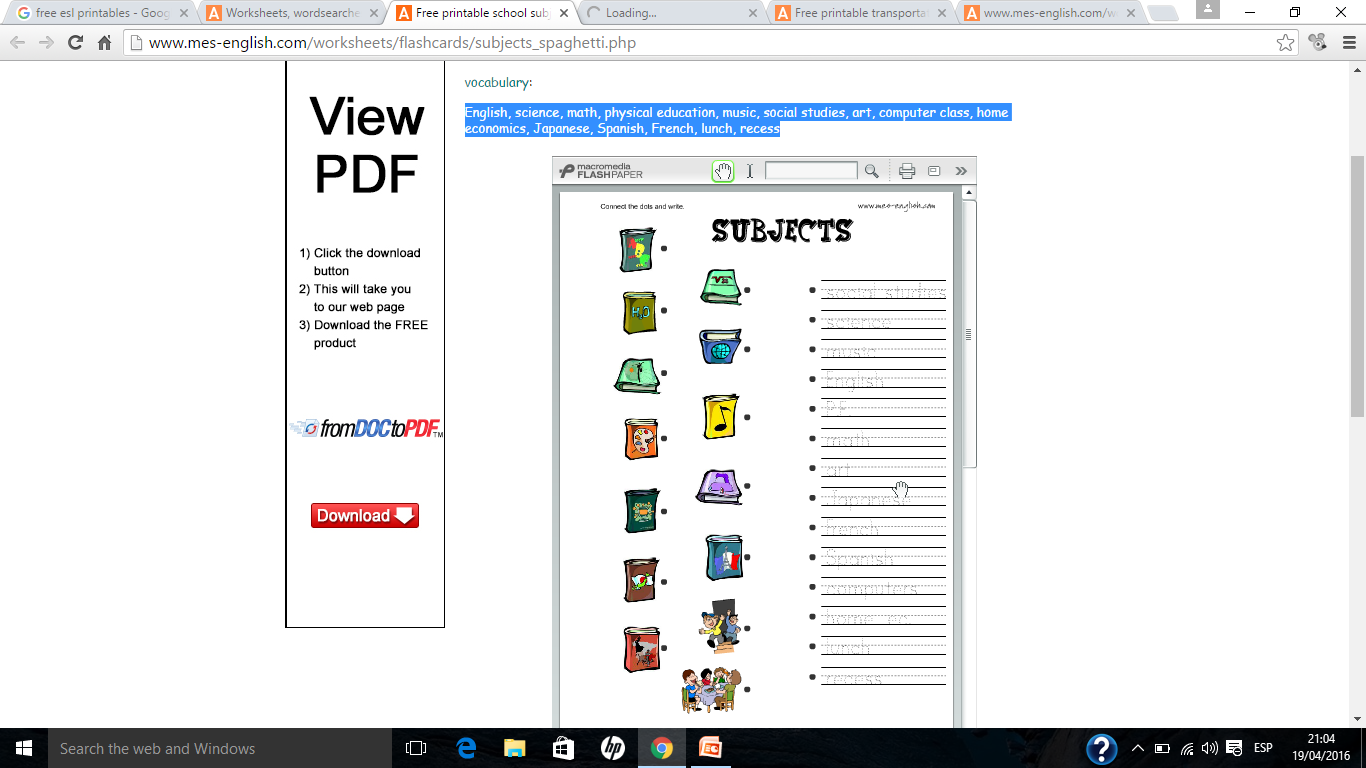 Las asignaturas
1.
2.
3.
4.
5.
6.
7.
8.
9.
10.
11.
12.
13.
14.
PUNTUACIÓN   /14
DESPUES
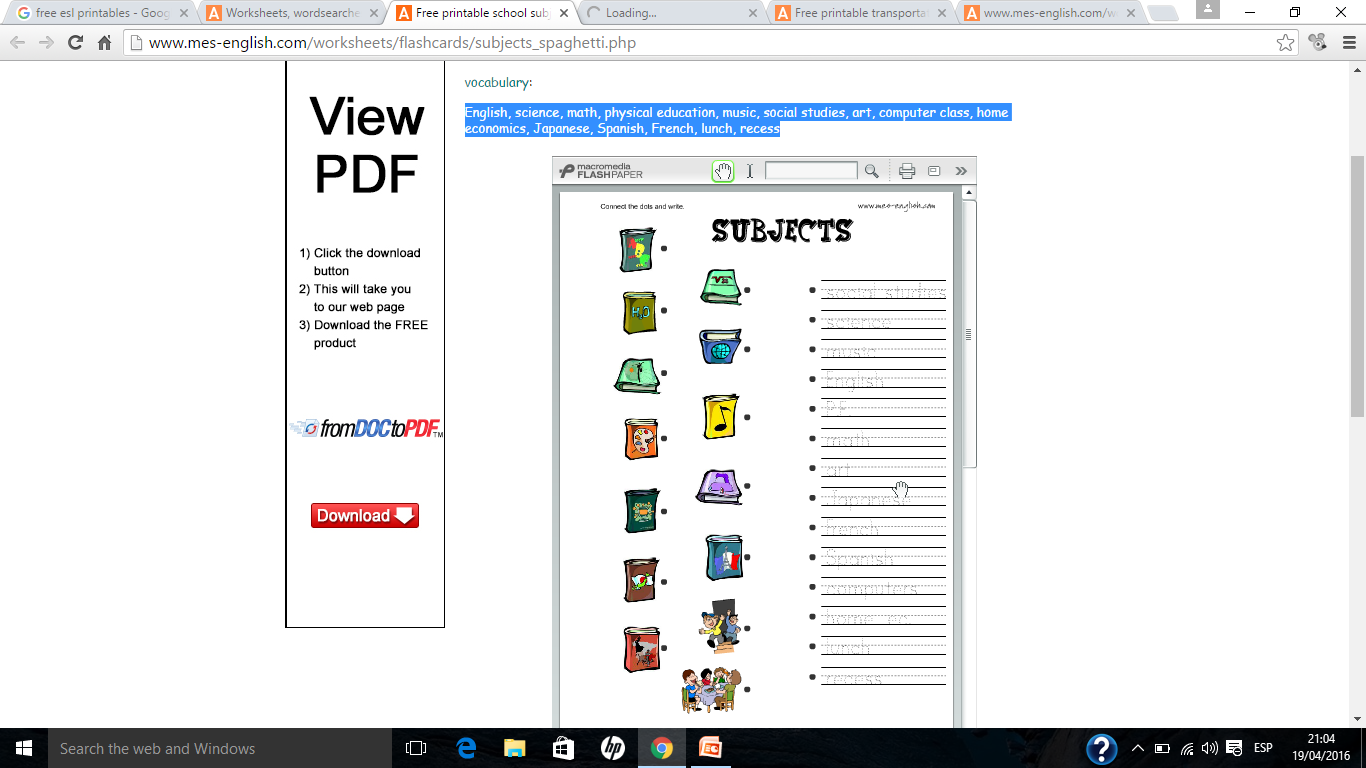 Las asignaturas
1.
2.
3.
4.
5.
6.
7.
8.
9.
10.
11.
12.
13.
14.
PUNTUACIÓN   /14
English, science, math, physical education, music, social studies, art, computer class, home economics, Japanese, Spanish, French, lunch, recess
ANTES
El instituto
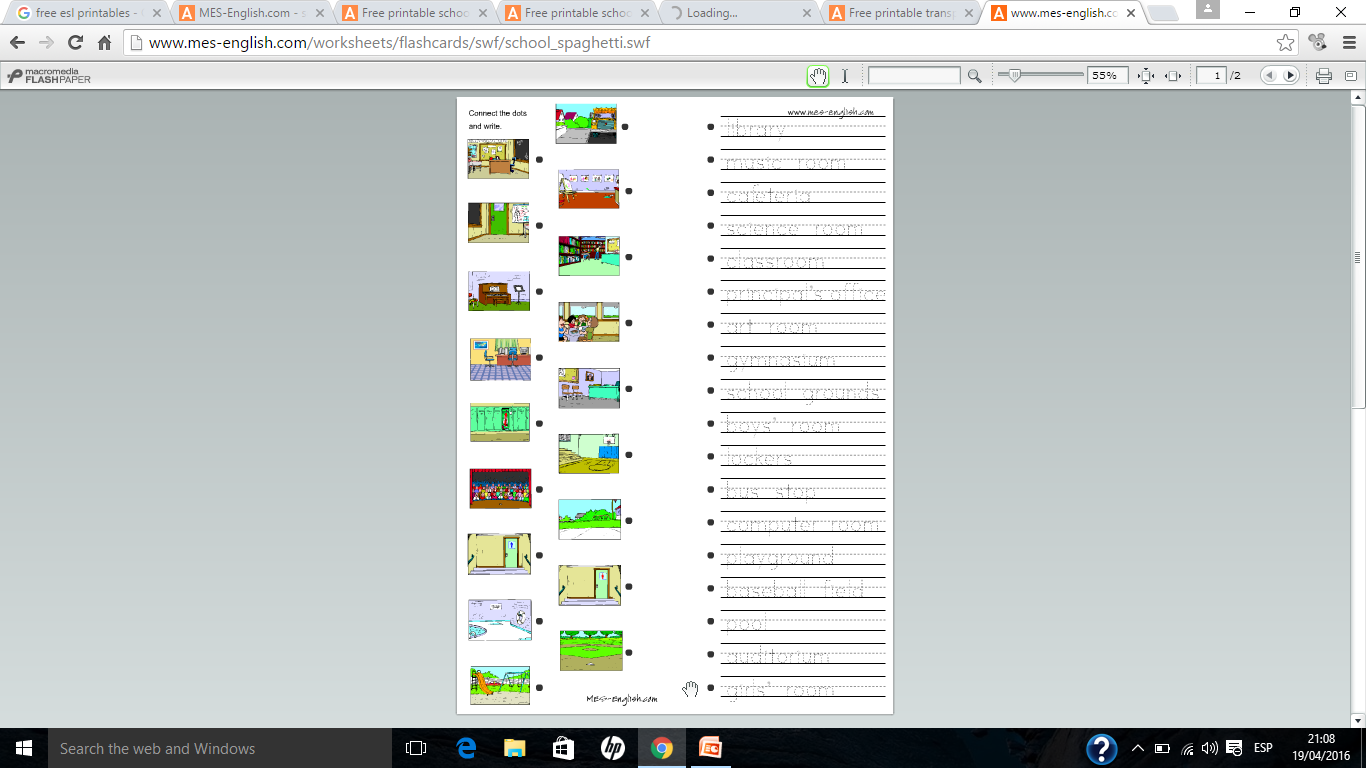 1.
2.
3.
4.
5.
6.
7.
8.
9.
10.
11.
12.
13.
14.
15.
16.
17.
18.
PUNTUACIÓN   /18
DESPUES
El instituto
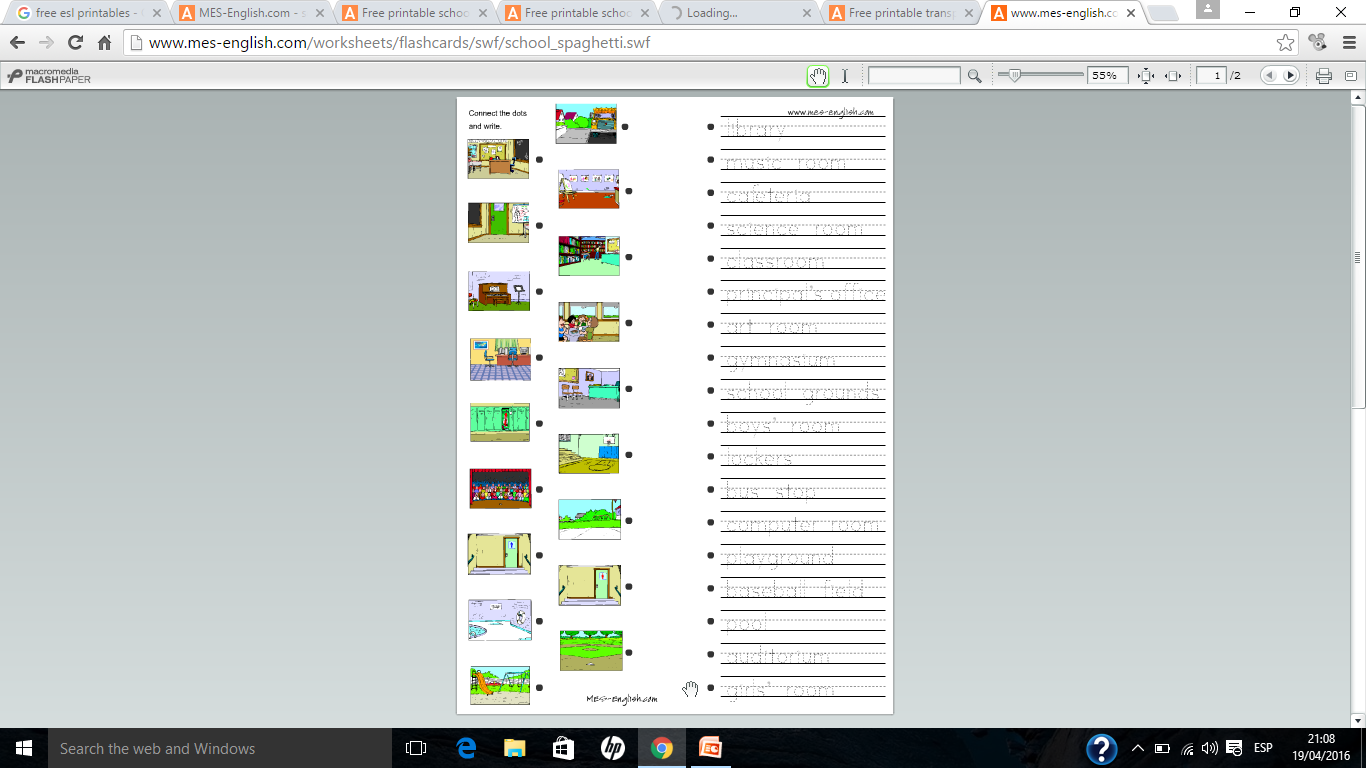 1.
2.
3.
4.
5.
6.
7.
8.
9.
10.
11.
12.
13.
14.
15.
16.
17.
18.
PUNTUACIÓN   /18
a classroom, the music room, the art room, the library, the gymnasium, the science room, the cafeteria, the lockers/the hall, the principal's office, the school grounds, the baseball field, the playground, the pool, the computer room, the auditorium, the boys' room, the girls' room, the bus stop
ANTES
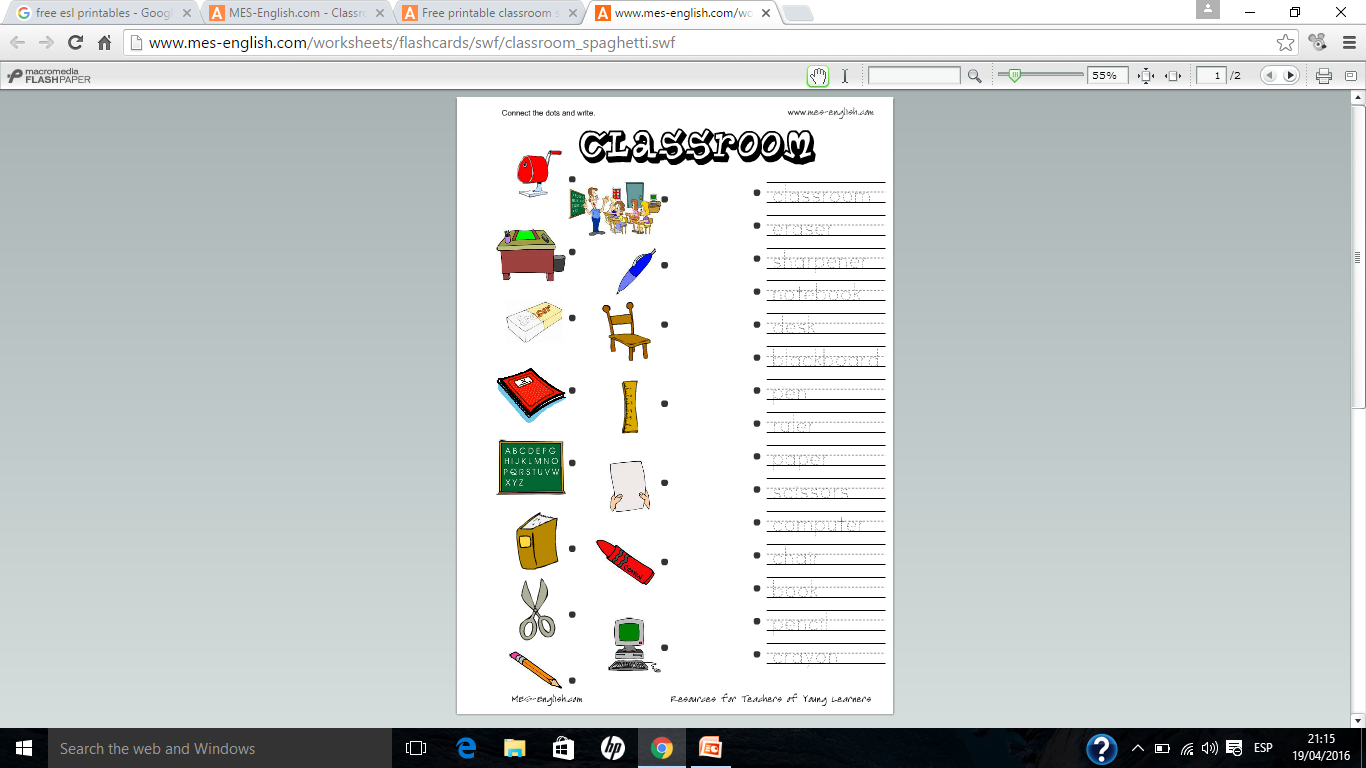 La clase
1.
2.
3.
4.
5.
6.
7.
8.
9.
10.
11.
12.
13.
14.
15.
PUNTUACIÓN   /15
DESPUES
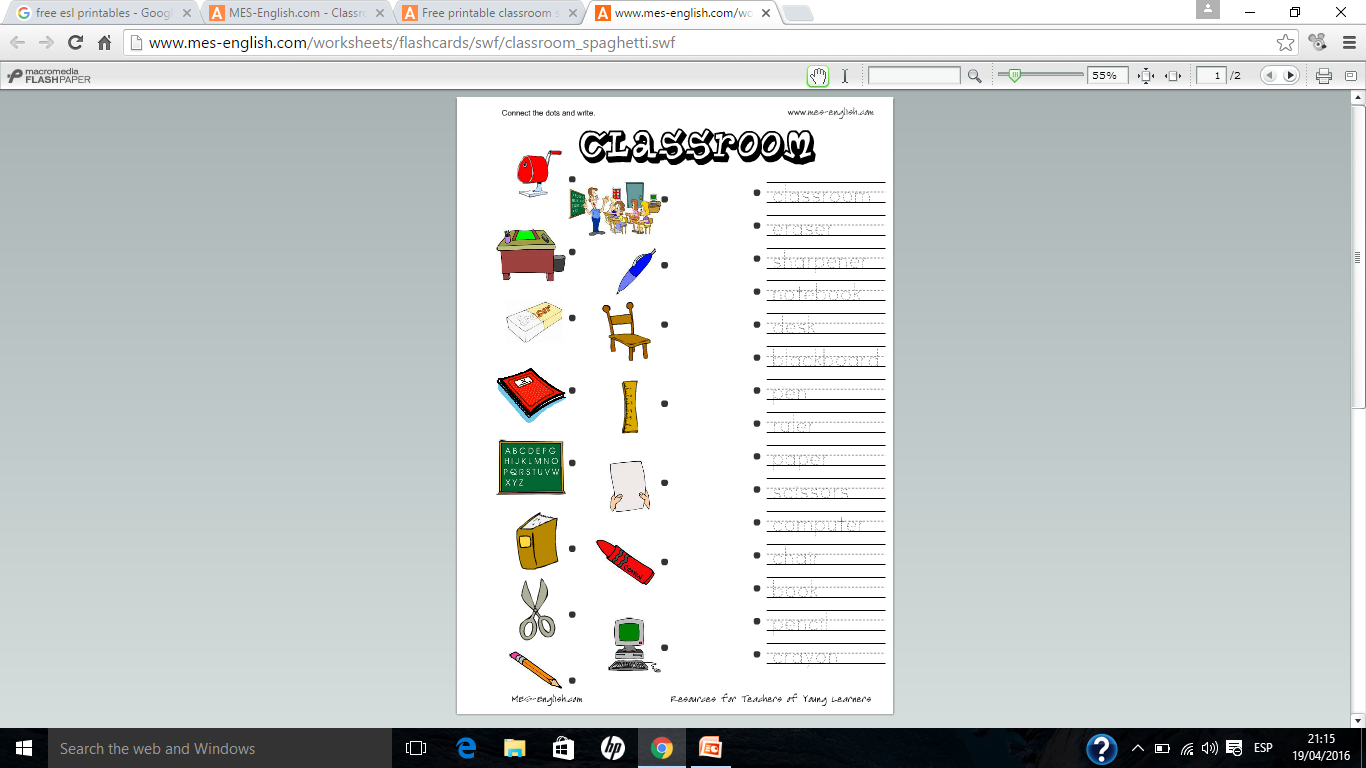 La clase
1.
2.
3.
4.
5.
6.
7.
8.
9.
10.
11.
12.
13.
14.
15.
PUNTUACIÓN   /15
a classroom, a pencil, a pen, crayons, paper, a book, a ruler, scissors, a notebook, an eraser, a pencil sharpener, a desk, a blackboard, a computer, a chai
ANTES
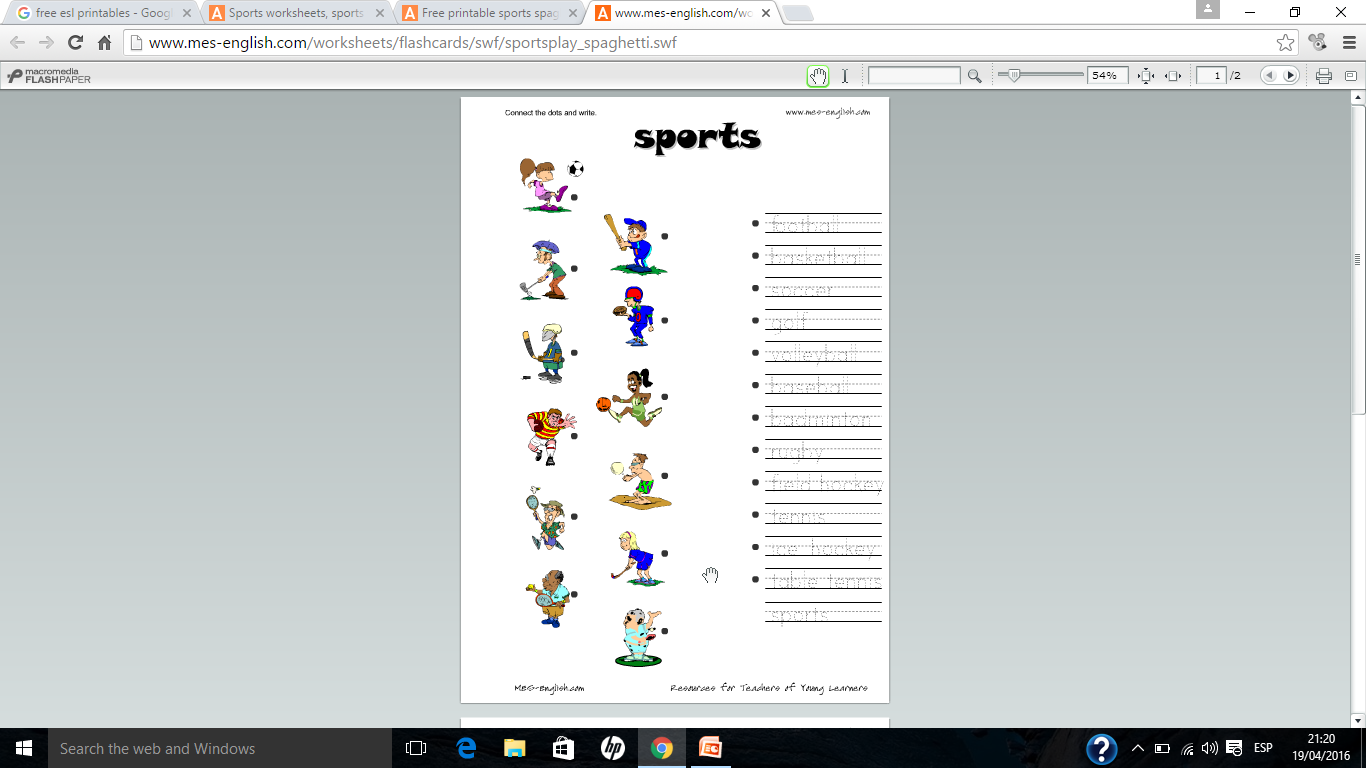 Los deportes
1.
2.
3.
4.
5.
6.
7.
8.
9.
10.
11.
12.
PUNTUACIÓN   /12
DESPUES
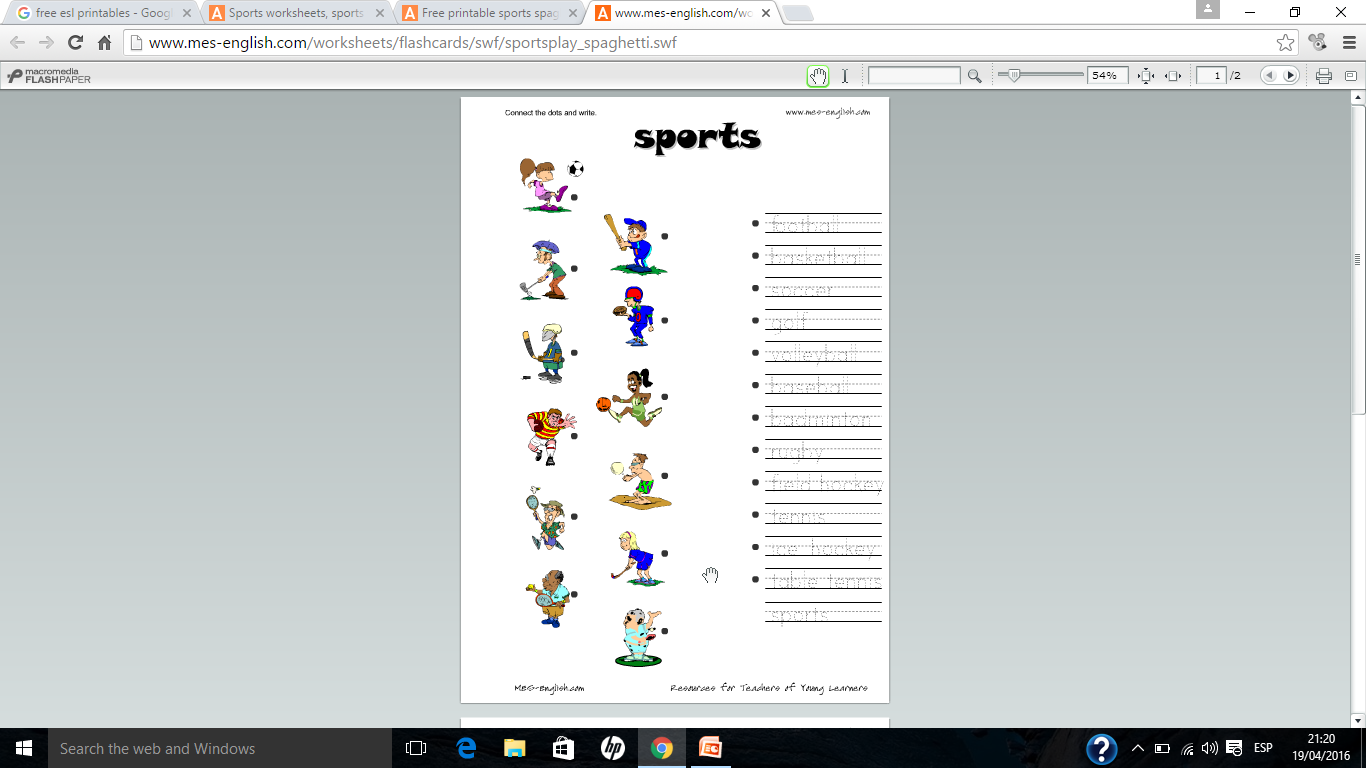 Los deportes
1.
2.
3.
4.
5.
6.
7.
8.
9.
10.
11.
12.
PUNTUACIÓN   /12
soccer, baseball, football, golf, basketball, ice hockey, rugby, field hockey, volleyball, badminton, table tennis, tennis
ANTES
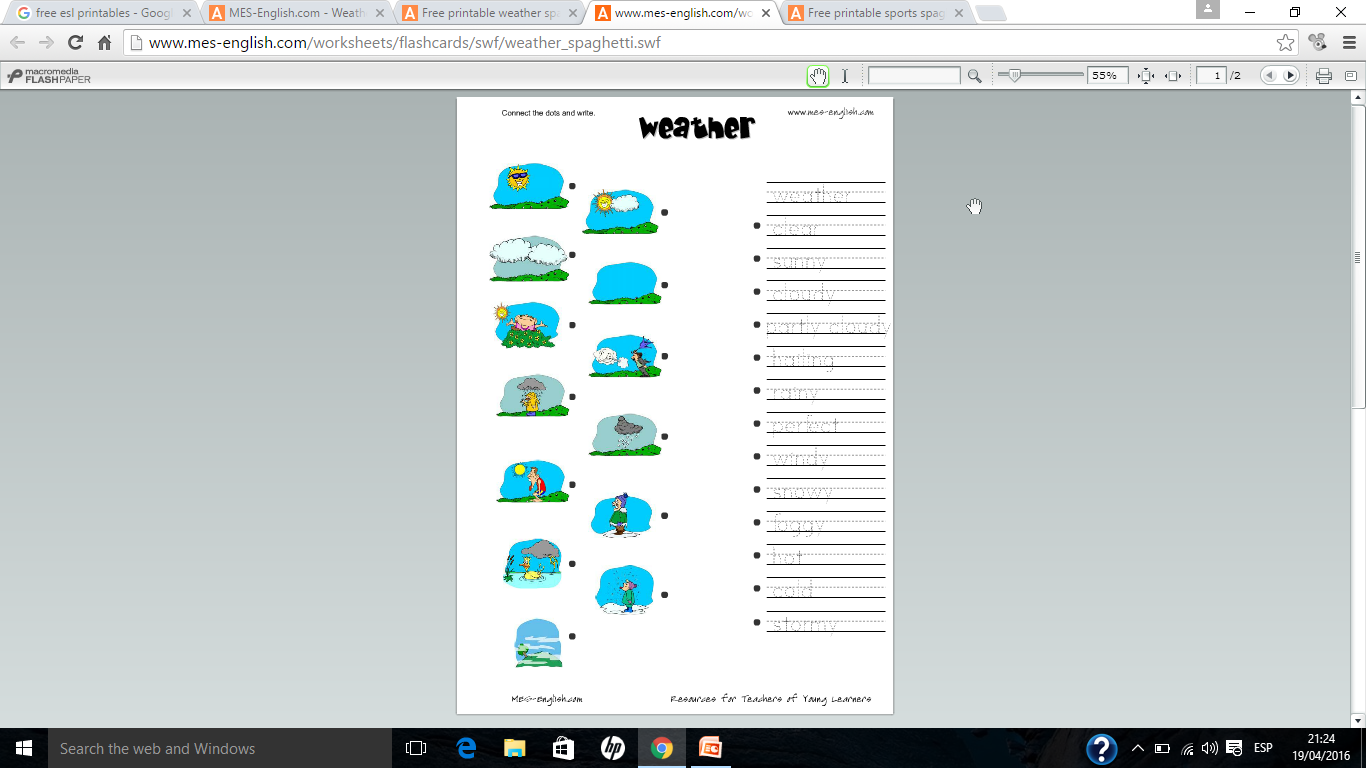 El tiempo
1.
2.
3.
4.
5.
6.
7.
8.
9.
10.
11.
12.
13.
PUNTUACIÓN   /13
DESPUES
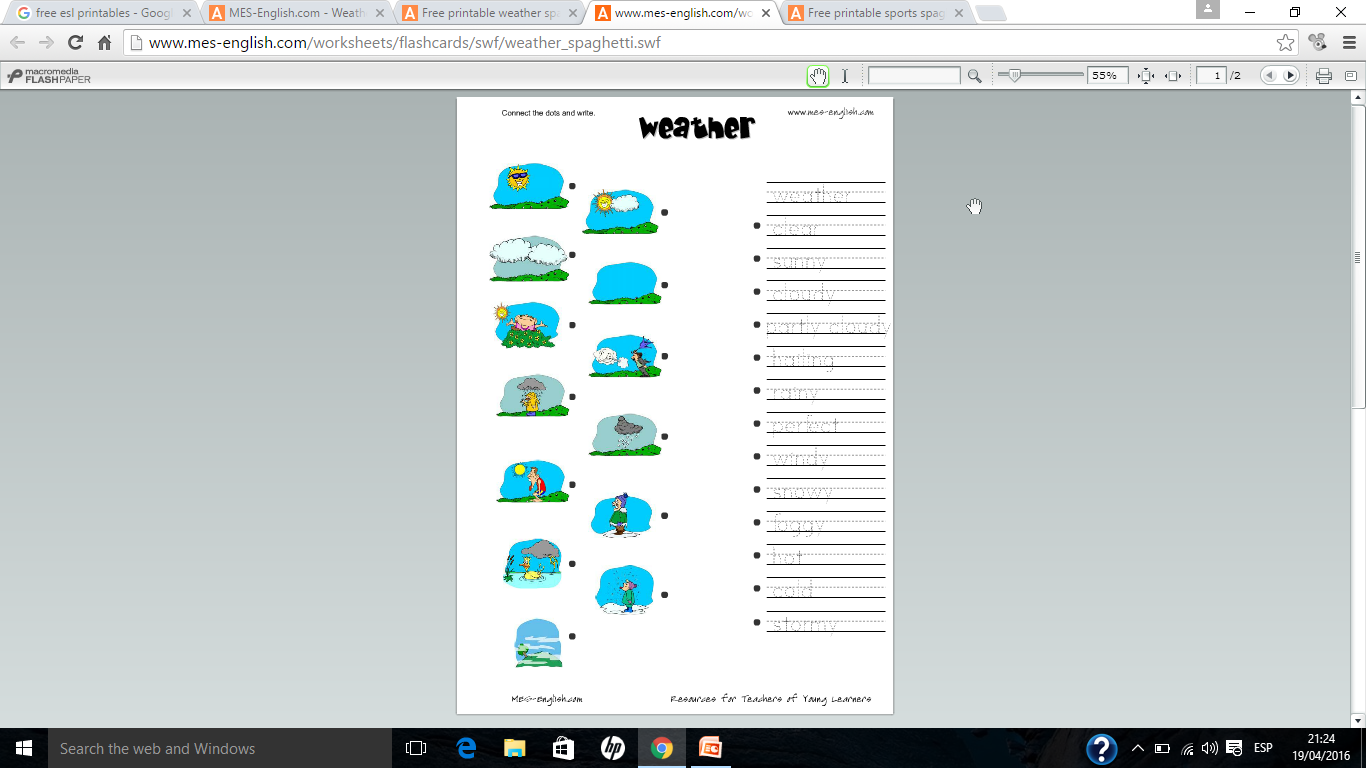 El tiempo
1.
2.
3.
4.
5.
6.
7.
8.
9.
10.
11.
12.
13.
PUNTUACIÓN   /13
sunny, partly cloudy, cloudy, rainy, snowy, stormy, foggy, beautiful/perfect, cold, hot,  windy, clear, hailing, weather
ANTES
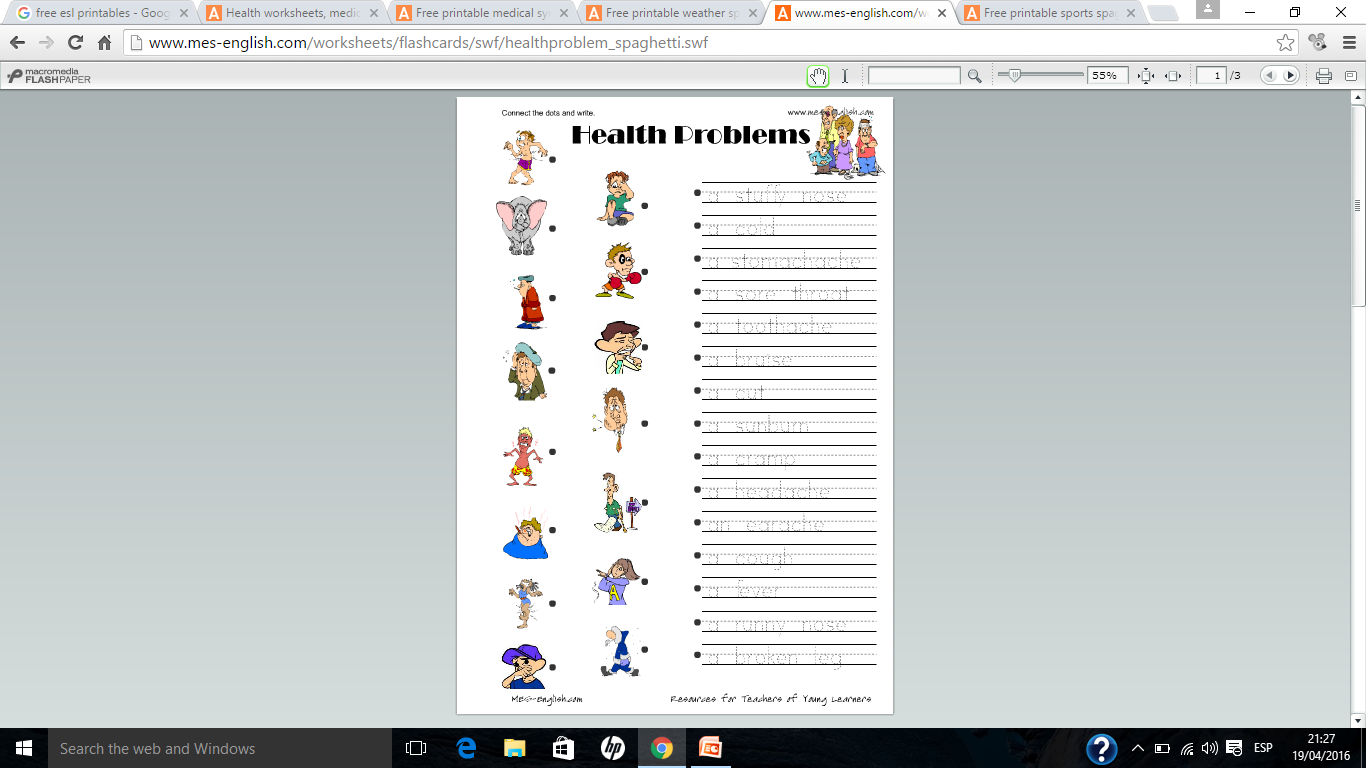 La salud
1.
2.
3.
4.
5.
6.
7.
8.
9.
10.
11.
12.
13.
14.
15.
PUNTUACIÓN   /15
DESPUES
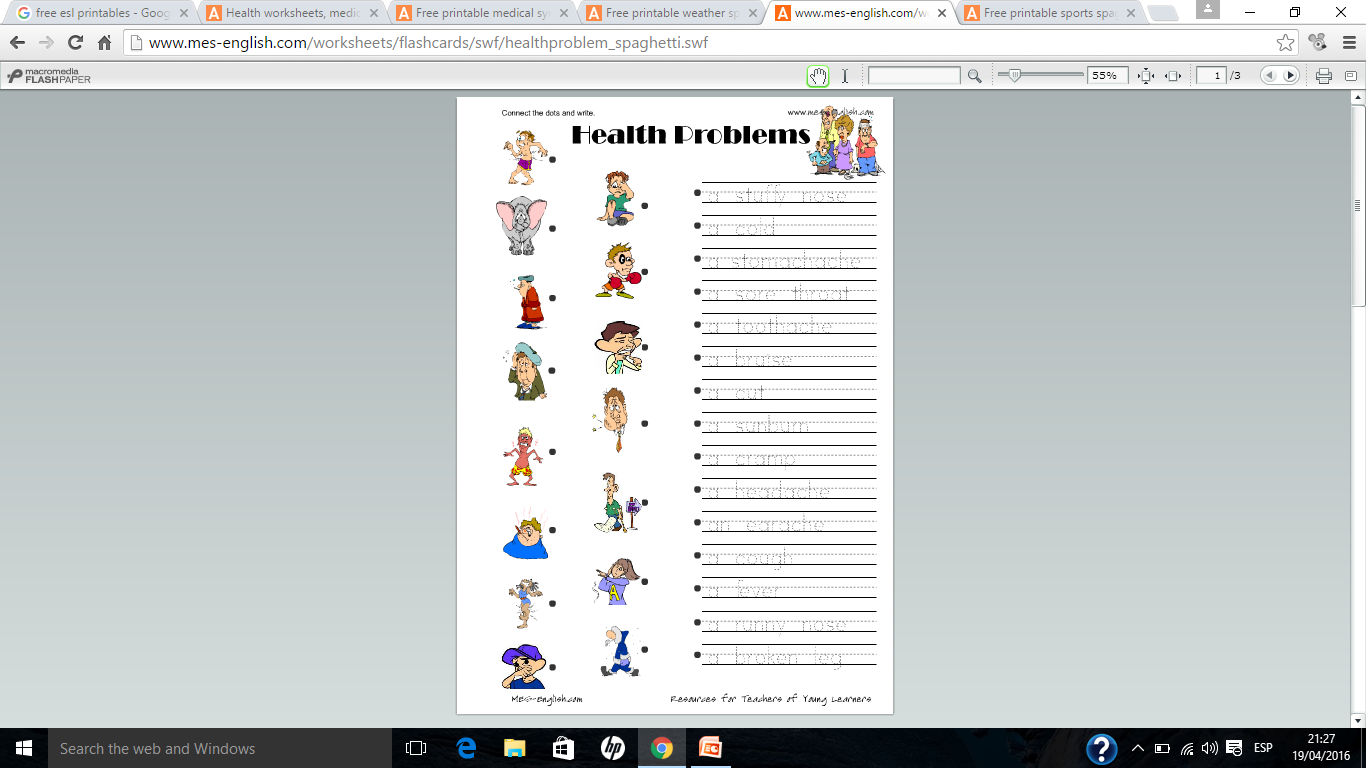 La salud
1.
2.
3.
4.
5.
6.
7.
8.
9.
10.
11.
12.
13.
14.
15.
PUNTUACIÓN   /15
a cold, a headache, a fever, a sore throat, a cough, a stomachache, an earache, a runny nose, a stuffy nose, a sunburn, a toothache, a cut, a cramp, a broken leg, a bruise